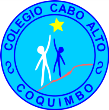 26 de abril de 2021DÍA DE LA CONVIVENCIA ESCOLAR
Colegio Cabo Alto
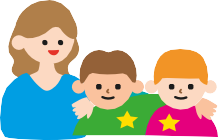 La celebración del Día Nacional de la Convivencia se ha establecido en el calendario escolar como una oportunidad para realzar la importancia que tiene el aprendizaje de la convivencia en la formación integral de los estudiantes.Asegurar una buena convivencia escolar obliga, entre otras medidas, a establecer procesos de formación a todos los miembros de la comunidad para transformar la escuela en espacios de cuidado mutuo y de relaciones de confianza.
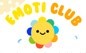 ACTIVIDAD
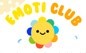 Dino está frustrado porque no le resulta la tarea y no se acuerda bien cómo hacerla. Clara, Mico y Fefa le enseñan una técnica para tranquilizar el enojo y luego lo ayudan con la tarea.
1.- Los invitamos a ver el Episodio N°5 de la serie Emoticlub, disponible en:Emoticlub - Capítulo 5 - Mineduc - YouTube2.- A partir del video, identificar experiencias y emociones vividas por los personajes.
PREGUNTAS
1.- ¿Recuerdas cómo se sintió Dino?, ¿te has sentido así cuando algo te sale mal o no te resulta?

2.- En la historia, le recuerdan a Dino qué puede hacer para calmarse. ¿Conoces otras formas de sacar el enojo sin hacerte daño a ti, ni a otros? Cuéntanos.

3.-Quiero que juguemos a estirarnos.
“Niños, póngase de pie y estiren los brazos por encima de la cabeza. Párense en la punta de los pies y traten de hacerse tan altos como sea posible, como si quisieran alcanzar las estrellas… y luego dejen los brazos caer”. (Repitamos esto 3 veces).
MUCHAS GRACIAS POR TU PARTICIPACIÓN.